API Star ✨🚀✨🌟
Next generation framework!
A bit about myself
{ 
    “name”: “Nir Galon”,
    “twitter”: “@nirgn975”,
    “github”: “github.com/nirgn975”
    “website”: “www.nirgn.com”
}
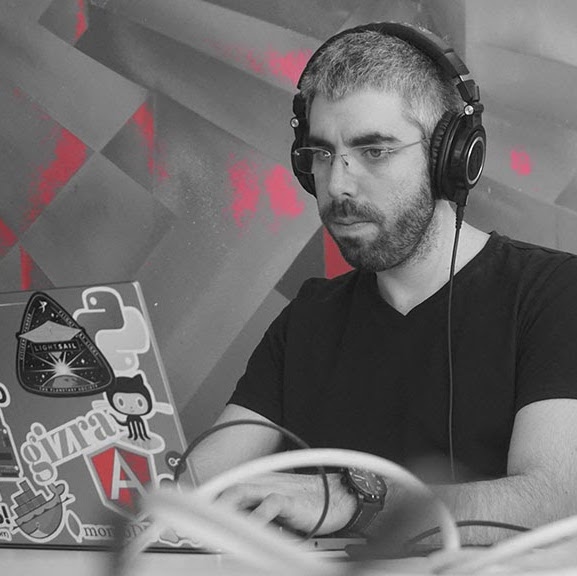 Flask + Flask RESTful
/
Django + Django REST framework
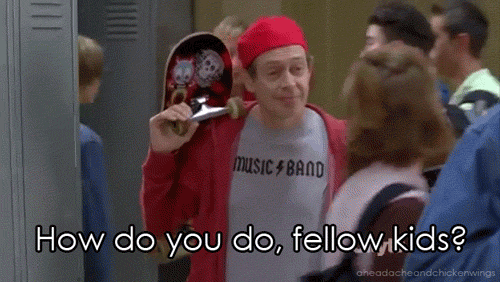 But lately..
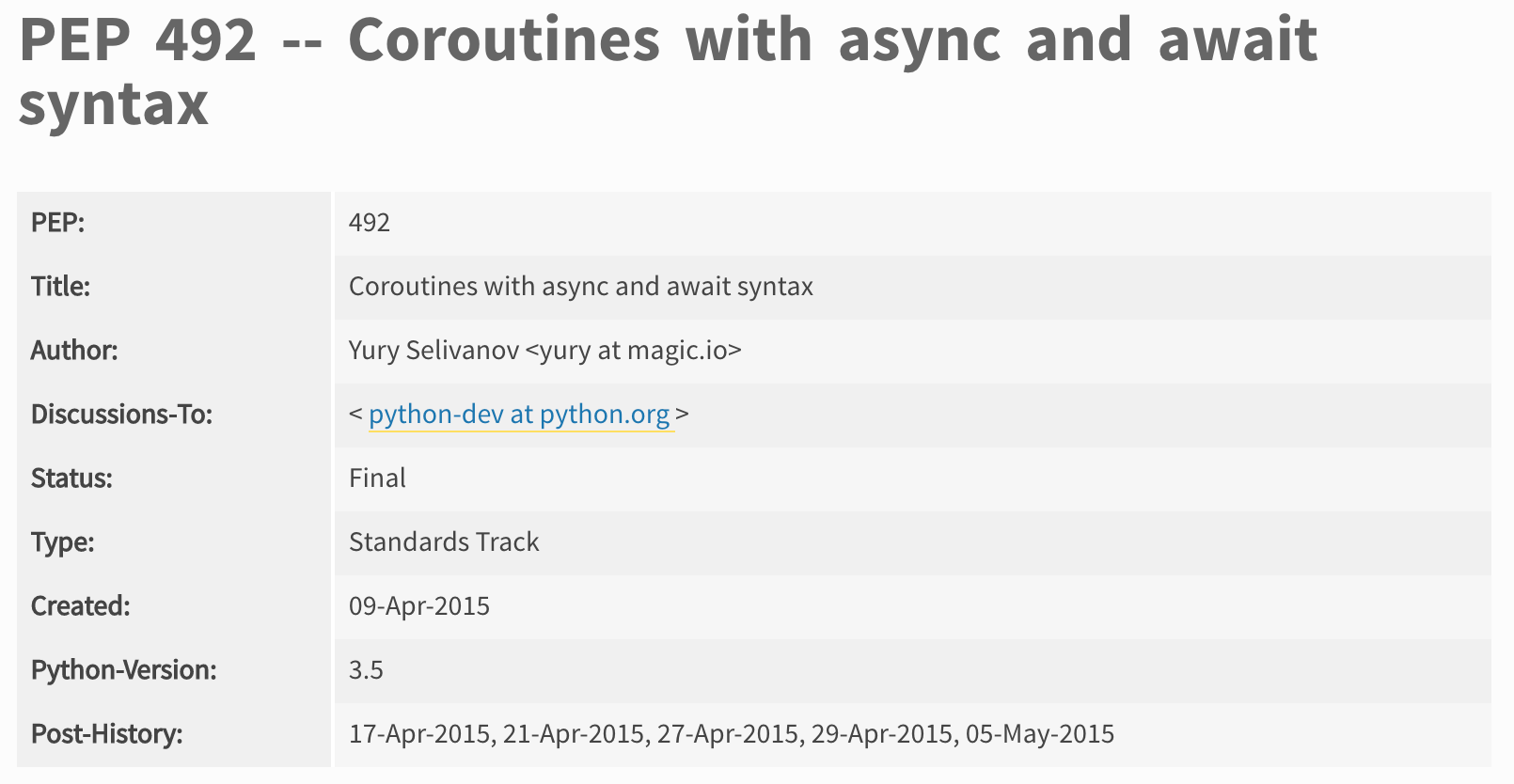 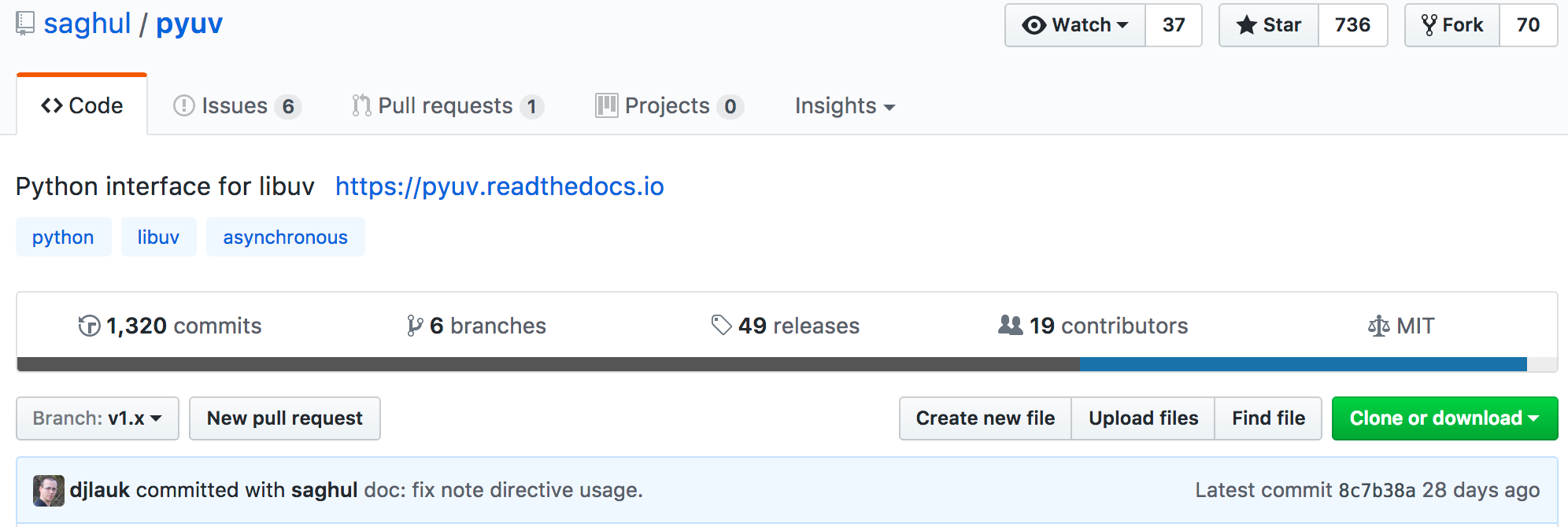 async and await
pyuv (uvlib)
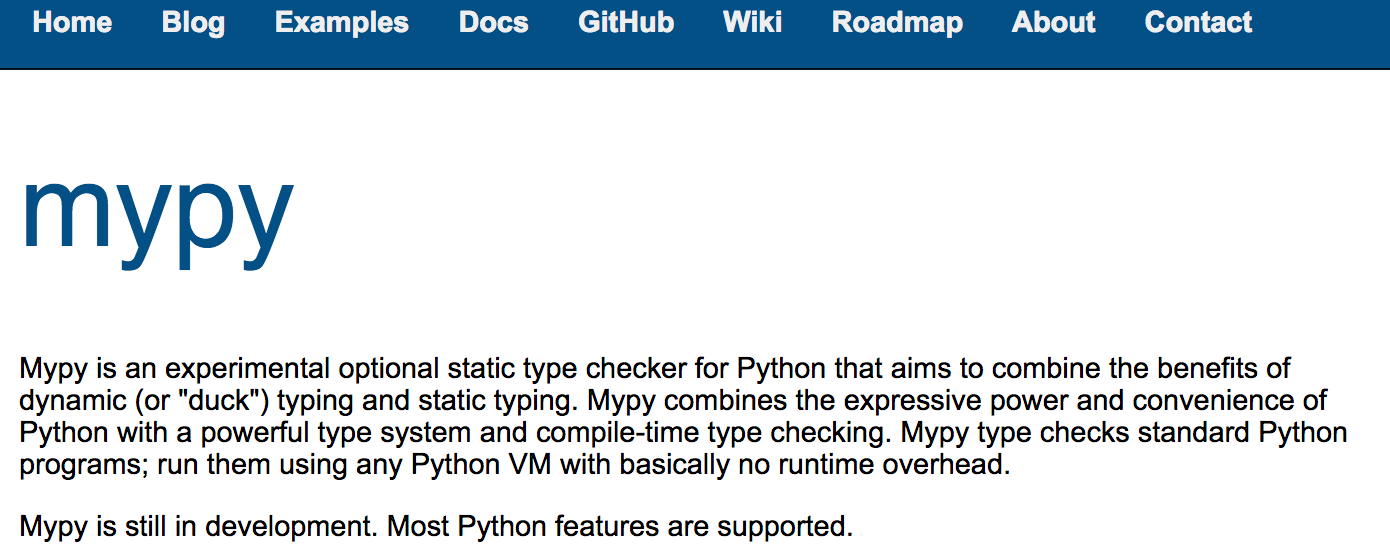 mypy
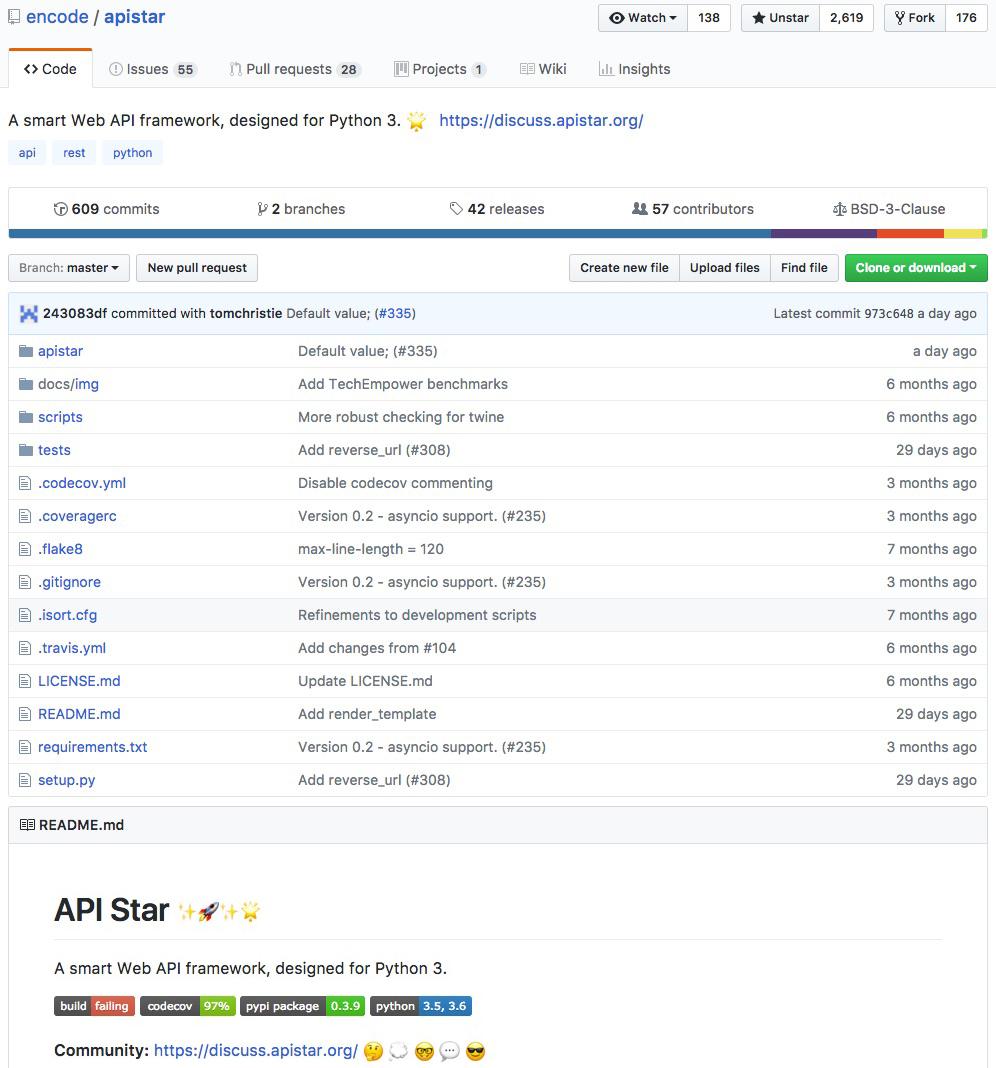 API Star
What it is:
A powerful web framework to build expressive APIs.
Function annotation for dependency injection.
Type system that can be declare our schema constraints.
Support for asyncio to allow for building high-throughput non-blocking applications.
Dev server, tests, automatic schema documentation, etc.
Written by Tom Christie
www.tomchristie.com
@_tomchristie
https://github.com/tomchristie
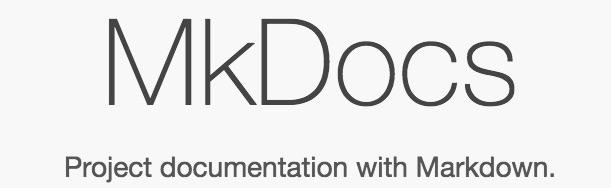 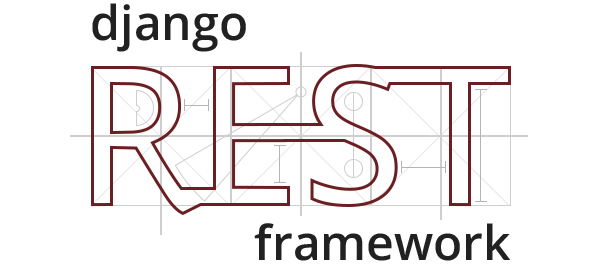 Play time!
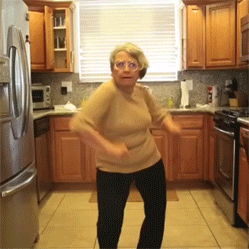 API Star - A smart Web API framework, designed for python 3
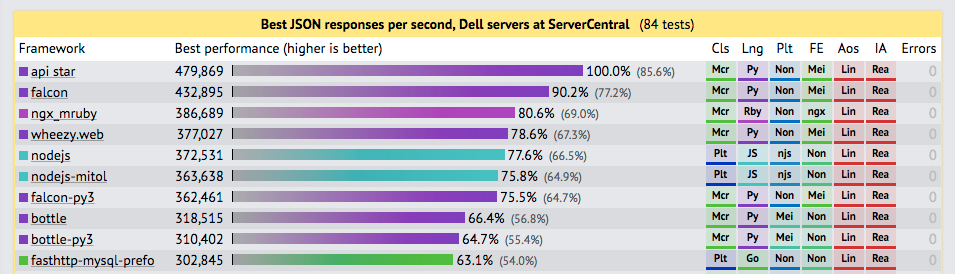 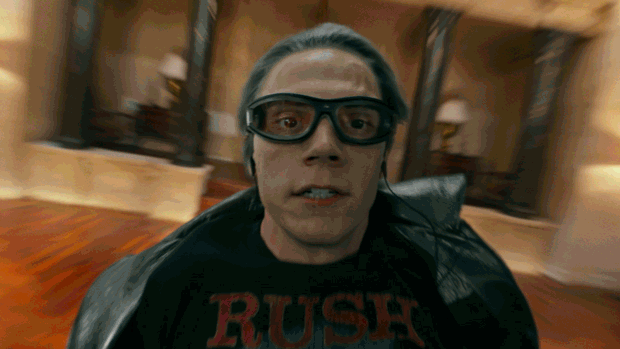 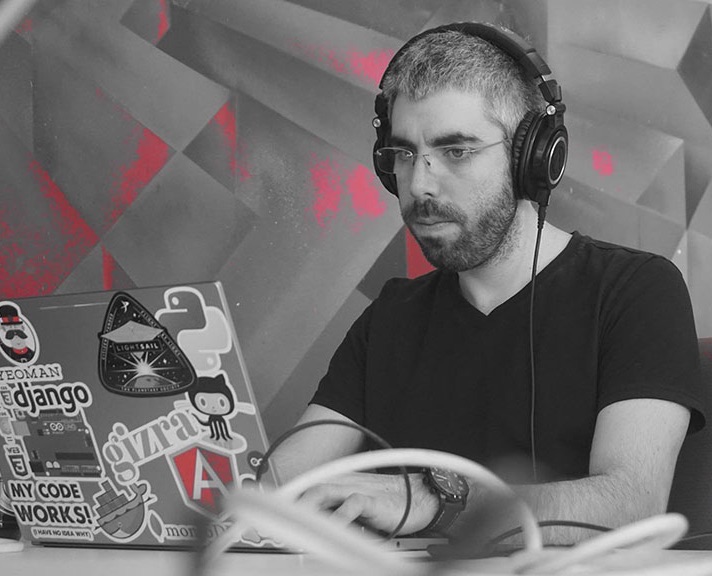 Thanks!
Contact me:
Nir Galon
Email: nir@galon.io
Website: http://nirgn.com
Twitter: @nirgn975
GitHub: nirgn975